RP2
Kit herramientas aprendizaje humano-digital.


Second TM – Carrick on Shannon (IR)– October 11th – 12th 2022
Contenidos
﻿www.housingcare.net
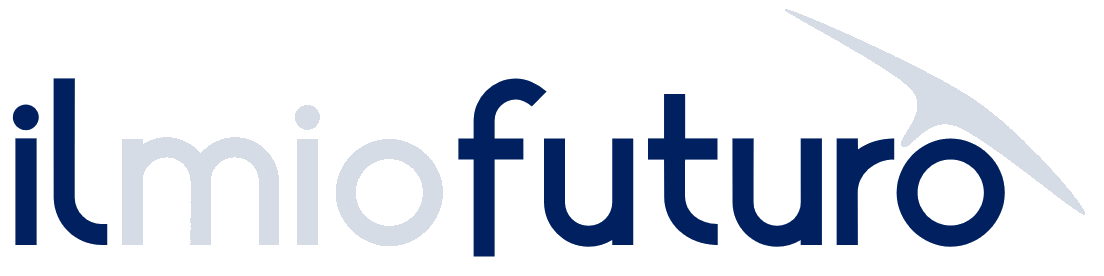 contenido
01
Objetivos del resultado del proyecto
02
¿Qué es el kit de herramientas?
03
Lo que ya tenemos
04
Grupo de trabajo
05
01
Objetivos
Kit de herramientas WBL de humanos-digitales y su prueba piloto
Objetivos
Desarrollar niveles adecuados de conocimiento y habilidades en el uso humanizado (centrado en la persona) de las tecnologías AAL o E-Health por parte de los trabajadores de la salud;

Actualización de las competencias de los cuidadores a las necesidades cambiantes de su trabajo.

Los socios proveedores de EFP han desarrollado la capacidad de implementar capacitación orgánica sobre el uso de tecnologías humanizadas de AAL o E-Health que sean apropiadas y atractivas para las trabajadoras;
02
¿Qué es el kit de herramientas WBL de humanos digitales?
Ciclo de garantía de calidad EQAVET
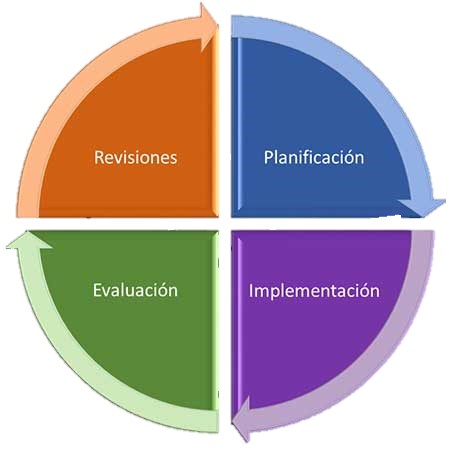 El kit de herramientas WBL de dígitos humanos
Un conjunto de herramientas útiles para diseñar e implementar actividades de aprendizaje práctico dirigidas a los cuidadores que se implementarán en un itinerario basado en el trabajo.

Incluye contenido, actividades y herramientas para gestionar las experiencias de aprendizaje basadas en el trabajo de los alumnos / cuidadores
El kit de herramientas está dirigido a los formadores/tutores que apoyarán a los cuidadores en la experiencia de aprendizaje basado en el trabajo y a los alumnos/cuidadores
Incluye también materiales de capacitación para capacitar a los tutores de WBL Se desarrollará de acuerdo con los principios EQAVET+
Componentes del kit de herramientas
7
Directrices EQAVET+
5
Currículo de formación de tutores
1
Una unidad de aprendizaje basada en el trabajo para cuidadores
3
Dos guías prácticas para cuidadores
2
Herramienta de autoevaluación
4
Pautas de tutoría
6
Materiales de formación para formar a los tutores
Planning
Implementation
Check
Review
The toolkit into the Quality cycle
3
Two Practical Guides for Care Workers
1
One work based learning units for Care Worker
7
EQAVET+ guidelines
2
Self-assessment tool
5
Tutor training curriculo
4
Tutoring guidelines
6
Training Materials to train the tutors
1
Una unidad de aprendizaje basada en el trabajo para cuidadores
Unidades de aprendizaje basadas en el trabajo para cuidadores
Plantilla – Cuadrícula de planificación conjunta
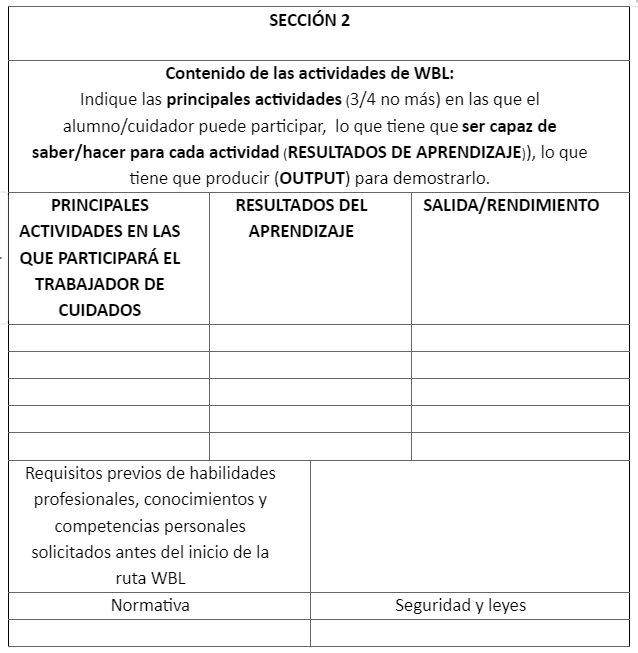 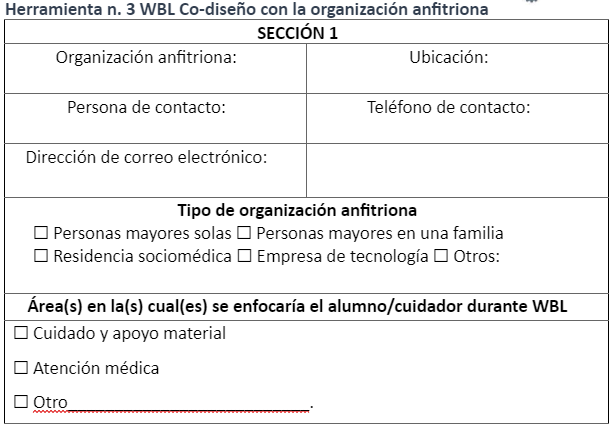 Plantilla – Guía sobre la visita de estudio
Antes de la reunion:

Evalúe cómo la visita de estudio puede ayudarlo a alcanzar los objetivos de su tutor Asegúrese de que la reunión ayudará al alumno / cuidador a comprender el contexto en el que será desafiado, actuando como una herramienta valiosa para aplicar los conceptos académicos aprendidos a través del MOOC para trabajar situaciones reales.
Seleccione la organización anfitriona adecuada para la experiencia de aprendizaje basada en el trabajo. Asegúrese de que sean organizaciones apropiadas capaces de vincular el aprendizaje académico adquirido a través del MOOC con el mundo del trabajo.
Organizar en detalle la parte logística de la visita
Preparar al alumno/cuidador para maximizar mejor su aprendizaje:
Discuta con ellos sobre sus expectativas sobre la reunión que están a punto de lograr y lo que esperan aprender
Pida al alumno/trabajador de cuidado que prepare una lista de preguntas y metas de aprendizaje que le gustaría lograr durante la reunión.
Sugiera a los educandos/trabajadores de cuidado las siguientes preguntas que podrían hacer durante la reunión:
¿Cuáles son las principales necesidades del senior que tengo que apoyar?
¿Cuáles son las tareas que tendré que realizar durante mi experiencia?¿Qué es lo más importante que debo aprender tan pronto como empiezo a trabajar allí?Cuando termine mi experiencia WBL allí, ¿qué esperas haber aprendido / podré hacer?
Durante la reunion
Asegúrese de que los educandos/cuidadores reciban información sobre las actividades de aprendizaje que pueden realizar en el contexto de la organización de acogida.
Asegúrese de que los educandos/trabajadores de cuidado reciban instrucciones de seguridad en el lugar de trabajo.
Asegúrese de que los estudiantes / trabajadores de atención entren en contacto con todos los aspectos / entornos de la organización anfitriona.
Después de la reunion
Ayude a los estudiantes / trabajadores de atención a comprender y determinar los próximos pasos para aprender su camino. La reunión permite a los estudiantes / cuidadores descubrir otros elementos para el desarrollo de sus carreras.Utilizar los comentarios de las organizaciones anfitrionas y de los alumnos/trabajadores de atención para la mejora continua de la organización de las visitas de estudio.
Hipótesis de plantilla – Vía WBL individualizada
Cuadrícula - Entrevista tutor-organización anfitriona
Cuadrícula - Plan individualizado
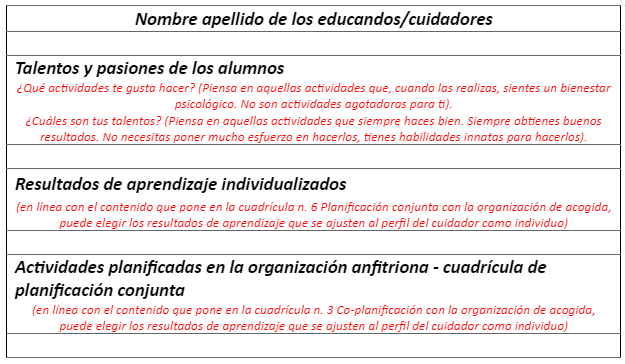 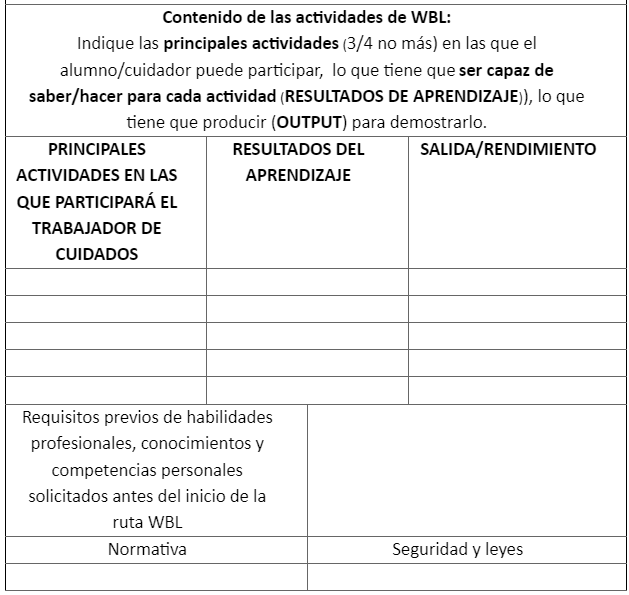 2
Herramienta de autoevaluación
2 Herramienta de autoevaluación
Herramienta de autoevaluación a través de la cual los cuidadores pueden evaluar su nivel inicial y final de dominioPodría usarse como una guía útil para elegir el mejor lugar donde hacer el itinerario de aprendizaje basado en el trabajo.La herramienta será presentada por Momentum
3
Dos guías prácticas para cuidadores
3 Dos guías prácticas para cuidadores
Guía práctica sobre el uso de tecnologías Smart y Ambient Assisted Living, sobre el uso de dispositivos innovadores y amigables conectados a IoT, para ser utilizados en la atención domiciliaria, por ejemplo, robot aspirador, robot virtual, aplicaciones para estimular las habilidades cognitivas, pero también plataformas y dispositivos de salud electrónica para monitorear parámetros vitales, etc. (TECSOS)
Guía práctica sobre Habilidades Sociales y Emocionales integradas con Competencias Tecnológicas. Será una herramienta sencilla y práctica que contendrá una serie de consejos y sugerencias sobre los mejores comportamientos y actitudes a adoptar en determinadas situaciones de uso de la tecnología. Está conectado con la mentalidad de cuidado humano ya aprendida en el MOOC (SOSU)
4
Pautas de tutoría
4 Pautas de tutoría
Debe incluir:
Proceso de tutoríaHerramientas de diseño de aprendizaje WBLHerramientas de seguimiento y soporte, EvaluaciónProcedimientos y herramientas de evaluación de la calidad
Algunas plantillas – Monitoreo visita la cuadrícula del lugar de trabajo de WBL
Grid - Monitoreo visita la cuadrícula del lugar de trabajo de WBL
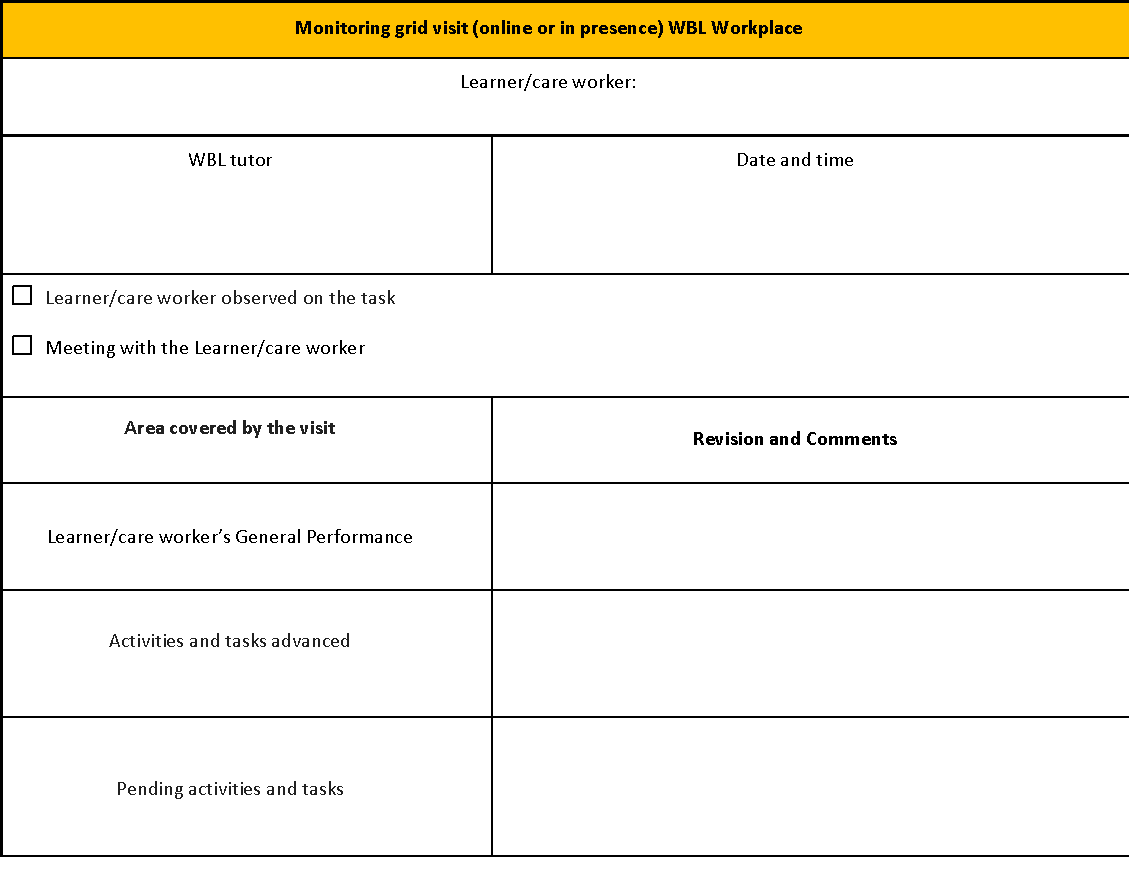 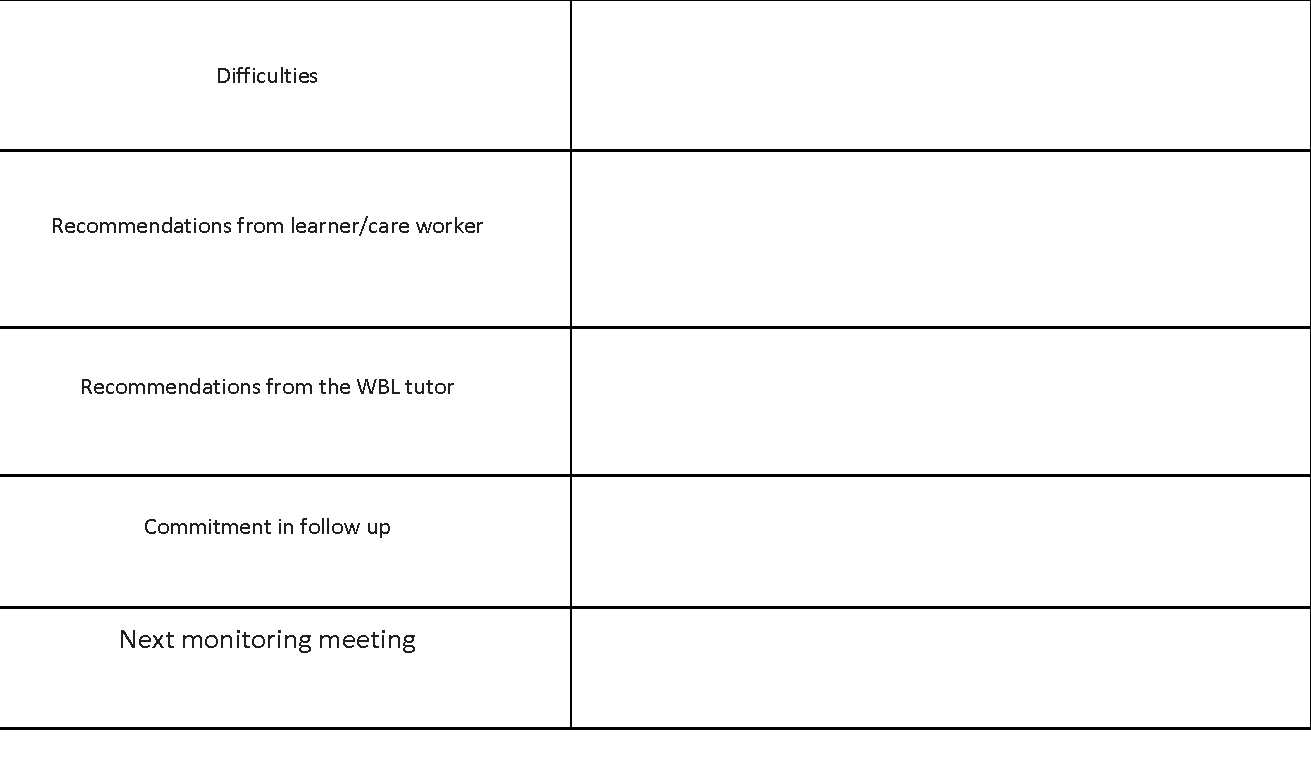 Evaluación – retroalimentación formativa
Ageing Lab tool
Las herramientas serán presentadas por Ageing Lab
Evaluación sumativa – Formulario de evaluación
Momentum tool
La herramienta será presentada por Momentum
5
Currículo de formación de tutores
5 Currículo de formación de tutores
Es el plan de estudios destinado a capacitar a los tutores que apoyarán a los trabajadores de cuidado durante el camino WBLEs el plan de estudios de la LTTA actualIncluye todo el contenido de capacitación útil sobre procesos y herramientas destinadas a:diseñar la vía WBL, apoyar a los cuidadores durante la implementación, Evaluar y certificar las habilidades desarrolladasParte del currículo está incluido en el Learning Agreement
6
Materiales de formación para formar a los tutores
6 Materiales de formación para formar a los tutores
Los materiales de capacitación están relacionados con todas las herramientas que se incluirán en el kit de herramientasEste material de capacitación se utilizará durante el LTTACada socio desarrollará los materiales de capacitación relacionados con la parte del kit de herramientas que diseñará y desarrollaráLos materiales de capacitación pueden ser diferentes:PresentacionesvídeoGuías etc
7
Directrices EQAVET+
7 Directrices EQAVET+
Directrices sobre evaluación de la calidad y autoevaluación en consonancia con el marco actualizado de EQAVET+Será una herramienta fácil que guiará, en el futuro, a otras organizaciones en la implementación de la vía CVET WBL en línea con los principios del marco de calidad EQAVET +También podría ser una especie de lista de verificación
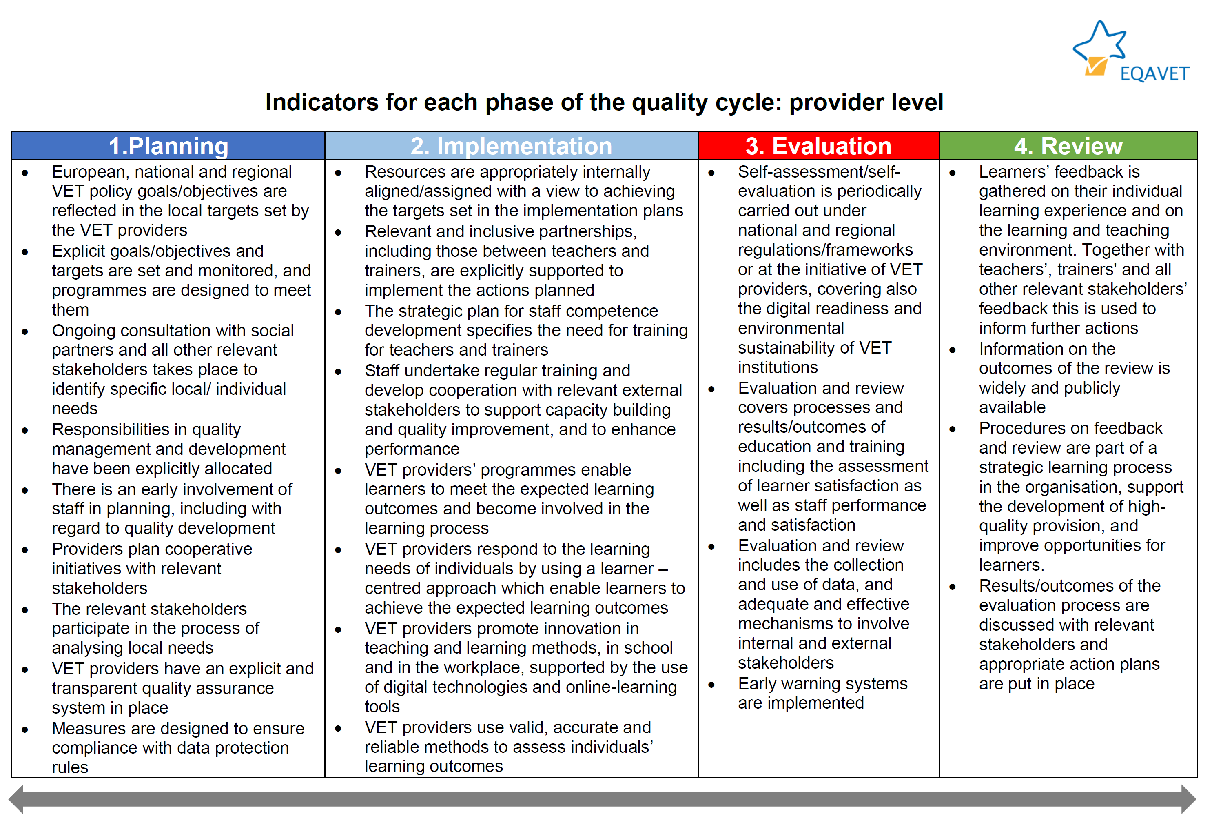 Referencias de las directrices EQAVET+ (marzo de 2022)
Posible herramienta: la lista de verificación
Lista de verificación - Procedimientos de calidad antes, durante y después del WBL
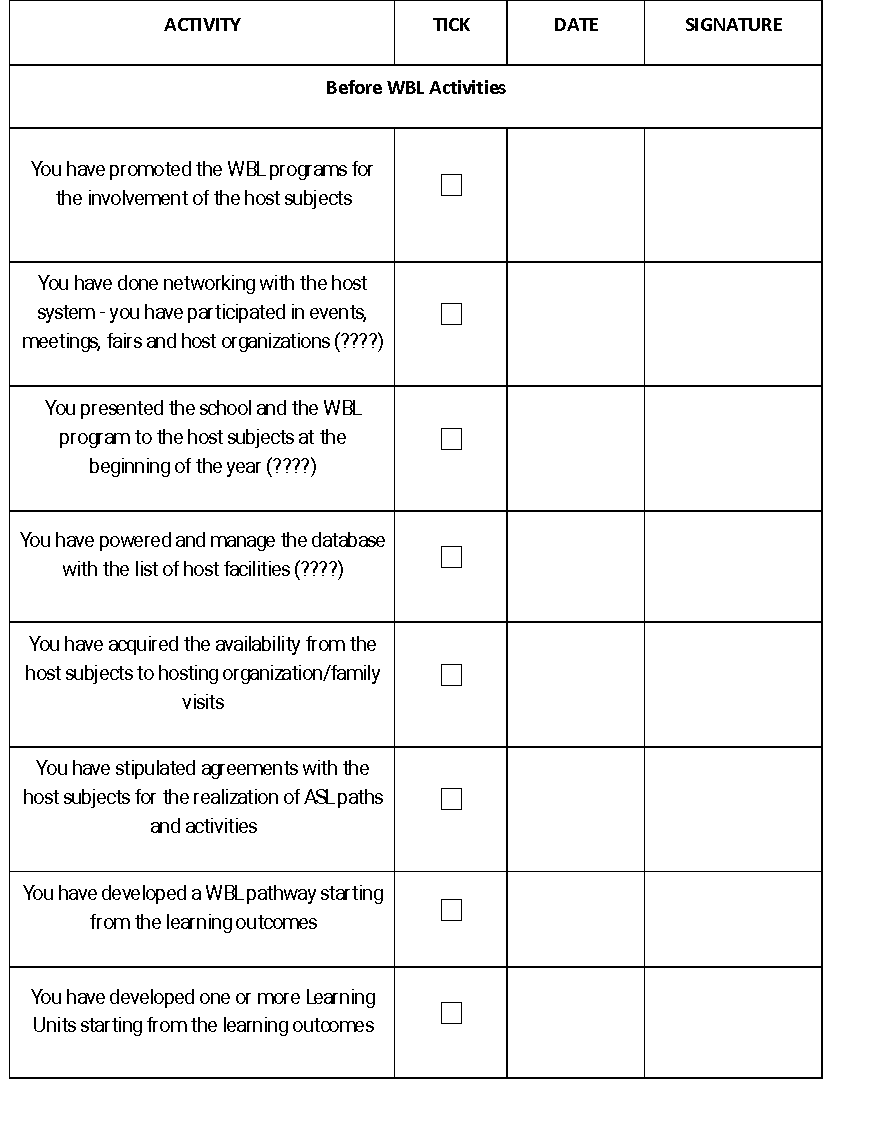 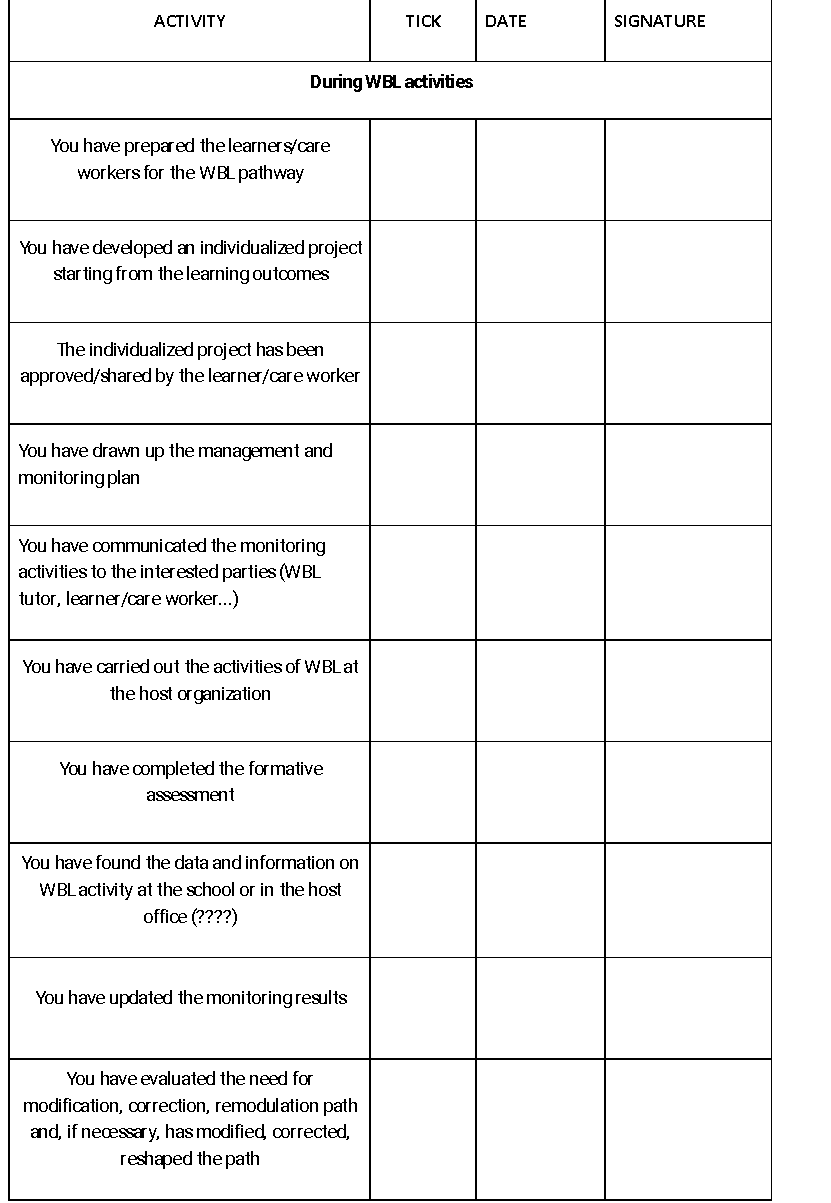 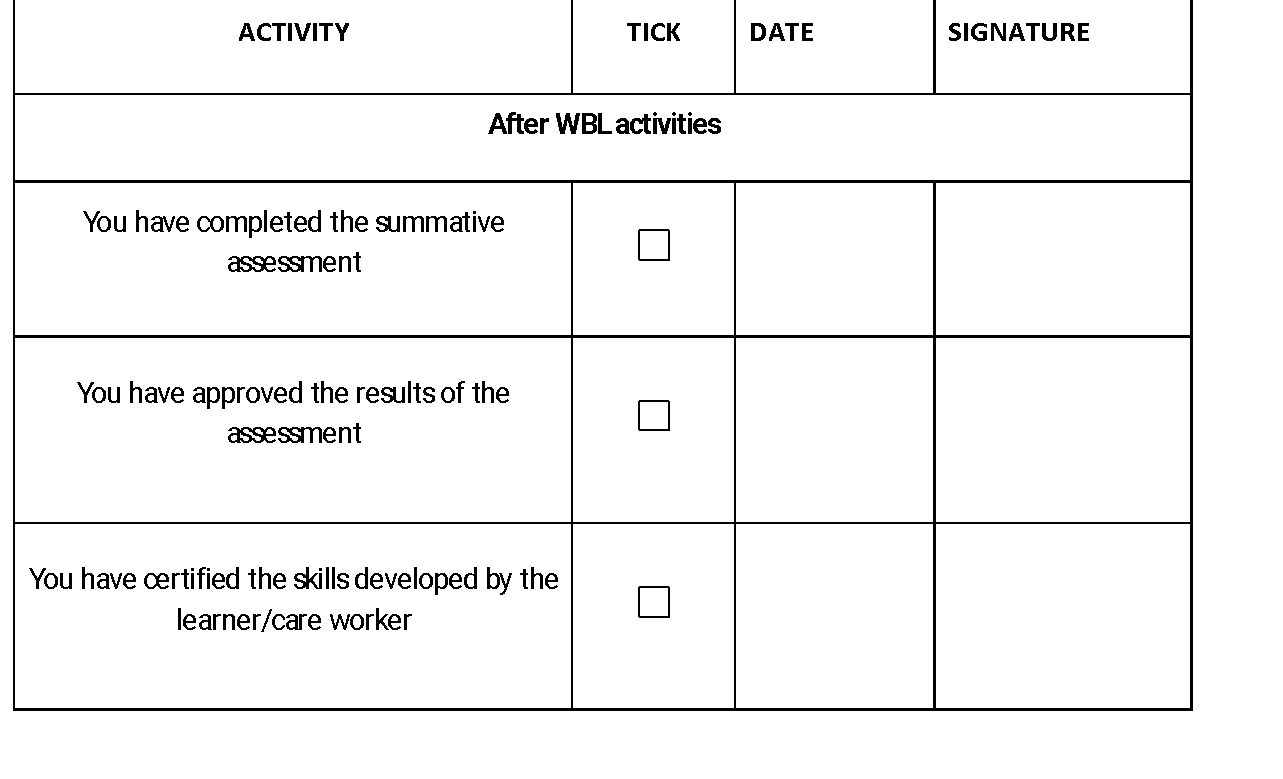 03
Lo que ya tenemos
y lo que podemos hacer
Planning
Implementation
Check
Review
Las herramientas
3Dos guías prácticas para cuidadores
Creamos dos guías prácticas
7Directrices EQAVET+
Lista de comprobación Directrices de la lista
1
Una unidad de aprendizaje basada en el trabajo para cuidadores
Unidad de aprendizaje PLANTILLACuadrícula de planificación conjuntaIndividualización de la cuadrícula de aprendizajeGuía para visitar el lugar de trabajo(Guías para crear todas las herramientas)
Creamos uno nuevo
2
Herramienta de autoevaluación
5Currículo de formación de tutores
Sabemos lo que los diseñadores de formación y los tutores tienen que aprenderLo finalizamos al final de LTTA
Herramientas de monitoreoHerramienta de evaluación formativaHerramienta de evaluación sumativa
4
Pautas de tutoría
6Materiales de formación para formar a los tutores
Cada socio crea materiales de capacitación sobre las herramientas que desarrollaron
04
Unidad de Aprendizaje
Sesiones de trabajo en grupo
05
Unidad de Aprendizaje
Unidad de aprendizaje Trabajo en grupo
OBJETIVO
El objetivo del trabajo en grupo es concebir en la medida de lo posible Experiencias/actividades de Aprendizaje Basado en el Trabajo en las diferentes áreas indicadas que permitan a los cuidadores alcanzar los resultados de aprendizaje.Nos ayuda a crear una Unidad de Macro-Aprendizaje que ya contiene hipotéticas Experiencias/actividades de Aprendizaje Basado en el Trabajo La Unidad de Macroaprendizaje es una referencia útil para co-diseñar e individualizar itinerarios específicos de Aprendizaje Basado en el Trabajo
CÓMO TRABAJAR
Utilizamos el proceso Word CafeTrabajamos en dos sesiones Primera sesión Tecnologías digitales para el ámbito de la salud (áreas de experiencia)Descanso 15 min.Segunda sesión: Competencias «Digi-humanas» (áreas de experiencia)3 grupos en la primera y segunda sesiónEn cada tabla es posible trabajar en un "área de experiencia" específica durante 15 minutos. Luego, cada grupo se mueve a otra mesa
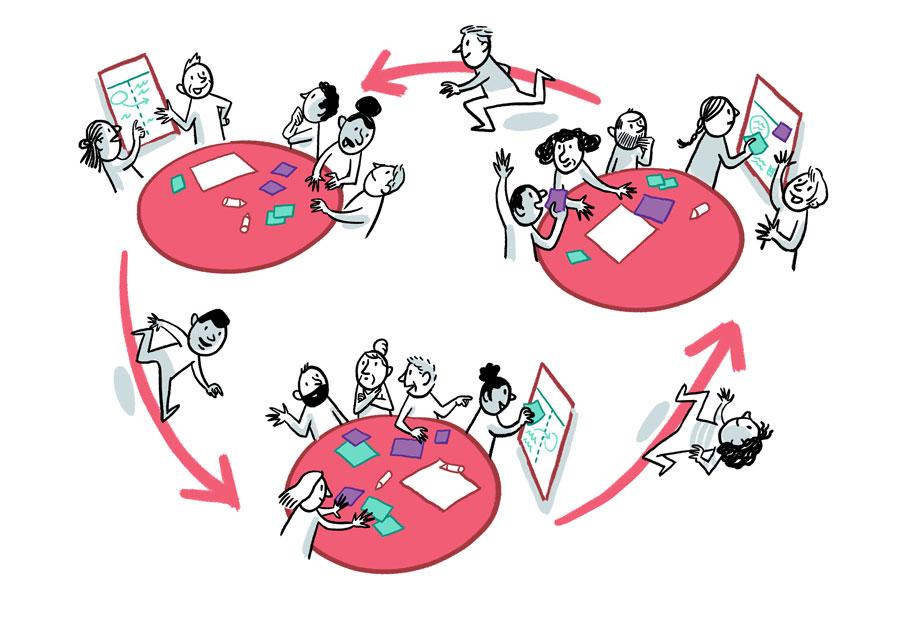 CÓMO TRABAJAR
Para cada área de experiencia, cada grupo debe:Concebir y describir algunas actividades de aprendizaje basadas en el trabajo. Significa actividades prácticas destinadas a aplicar los conocimientos adquiridos (a través del MOOC) para desarrollar las habilidades relevantes relacionadas con los aprendizajes.Describir los rendimientos medibles que deben completarse a través de cada actividad
Ejemplos de actividades de aprendizaje basadas en el trabajo
Manejo de condiciones de salud mediante el uso de aplicaciones para la diabetesBuscar, seleccionar y usar aplicaciones para condiciones de salud específicasFomentar el control del balance hídrico de las personas mayores utilizando la aplicación WaterMinderPlanificar las propias actividades asistenciales utilizando Apps de autogestiónComunicar escribiendo correos electrónicos y mensajes con un enfoque altamente empático
Sesiones de juego de roles
06
Cuadrícula de planificación conjunta
Sesión de juego de roles en la cuadrícula de co-planificación
ObjetivoDescribir las posibles experiencias/actividades de WBL relacionadas con la organización anfitriona para los trabajadores de cuidado. Estas posibles experiencias/actividades de WBL tienen que ser más específicas.Cada experiencia/actividad de WBL debe estar conectada con una o más oficinas de enlace y el rendimiento específico.Aquí hay que ser más específico, hay que concebir coherente con el arquetipo elegido
Sesión de juego de roles en la cuadrícula de co-planificación
Por favor, cree grupos de 3 o 4 miembros1 tiene el papel de tutor1 tiene el rol de miembro de la organización anfitriona1 o 2 tienen el papel de observadorAntes de comenzar, el miembro de la organización anfitriona elige uno de los arquetipos de hogar de cuidado residencial o familias; Luego lea las características del arquetipo elegidoEl tutor, dialogando con el representante de la organización anfitriona, tiene que rellenar la cuadrícula utilizando también la unidad de aprendizaje macro. El observador tiene que tomar nota de algo que debe hacer de mejor maneraAl final de la primera cuadrícula, los dos observadores se convertirán en el tutor y el representante de la organización anfitriona, los anteriores se convertirán en los observadores.
Arquetipos de la residencia
1. Residencia para ancianos ALTA TECNOLOGÍA
En esta residencia de cuidados están disponibles diferentes tipos de tecnologías:
Tipo 1: Sistemas de monitoreo para funciones y parámetros vitales
Tipo 2: Tecnologías de sistemas de llamadas de enfermeras/trabajadores de atención
Tipo 3: Software que registra llamadas, tiempos de intervención, el intervalo entre la toma de control y el final de la intervención.
Tipo 4 Un sistema de monitorización digital que permite mejorar la atención de los numerosos pacientes mediante modernos dispositivos electrónicos (wearables), capaces de detectar información sobre el comportamiento y el espacio. Es posible monitorear de manera constante y precisa a cada huésped anciano en la instalación, identificando riesgos, peligros, situaciones de emergencia y necesidades en tiempo real. La transmisión de las señales de alerta en una plataforma web específica permite al personal intervenir con prontitud, recibiendo notificaciones sobre caídas, salidas prolongadas de los huéspedes, estados de agitación o situaciones urgentes. Esto garantiza la seguridad y la independencia de las personas mayores.
Tipo 5 Ayudas prospectivas para la memoria. Dispositivos de inteligencia artificial que entregan recordatorios u orientación de procedimiento según sea necesario para el usuario para completar la tarea. Ejemplos Mensajes de recordatorio; relojes y calendarios; Dispensadores automáticos de pastillas
Arquetipos de la residencia
2. Residencia de ancianos TECNOLOGÍA MEDIA
En esta residencia de ancianos, hay un nivel mínimo de tecnología:
Tipo 1: Sistemas de monitoreo para funciones y parámetros vitales  Tipo 2: Tecnologías de sistemas de llamadas de enfermeras/trabajadores de atención Tipo 3: Software que registra llamadas, tiempos de intervención, el intervalo entre la toma de control y el final de la intervención
3. Residencia para ancianos TECNOLOGÍA BÁSICA
En esta residencia de ancianos, hay un nivel mínimo de tecnología: 
Tipo 1: Sistemas de monitoreo para funciones y parámetros vitales  Tipo 2: Tecnologías de sistemas de llamadas de enfermeras/trabajadores de atención
Archetypes of Families
2. Family TECNOLOGÍA BAJA
En esta familia hay un nivel mínimo de tecnología: Tipo 1: Dispositivos de monitoreo para funciones y parámetros vitales  Tipo 2: Teléfono inteligente / tableta  Tipo 3: Conexión a Internet
Family ALTA TECNOLOGÍA
En esta familia hay un nivel mínimo de tecnología:
Tipo 1: Dispositivos de monitoreo para funciones y parámetros vitales Tipo 2: Teléfono inteligente / tableta Tipo 3: Conexión a InternetTipo 4: Un sistema de monitoreo digital conectado con dispositivos electrónicos modernos (wearables), capaz de detectar información sobre el comportamiento y el espacio. Las señales de alerta en el teléfono inteligente del cuidador le permiten intervenir con prontitud, recibiendo notificaciones sobre caídas, salidas prolongadas del anciano, estados de agitación o situaciones urgentes
3. Family SIN TECNOLOGÍA
En esta familia no hay tecnologías disponibles. El cuidador puede usar: 
Type 1: TV 
 
Type 2: Own Smartphone/Tablet
Cuadrícula n. 3 Co-planificación con la Organización Anfitriona
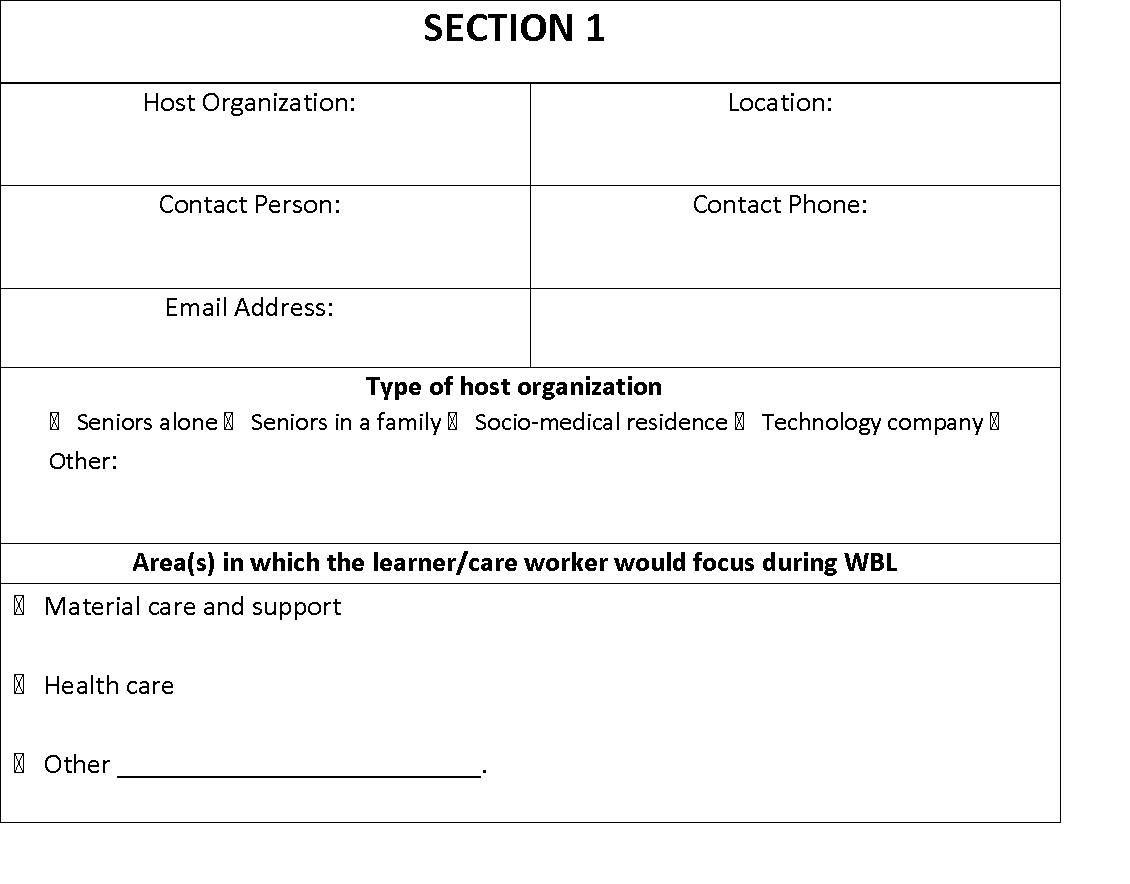 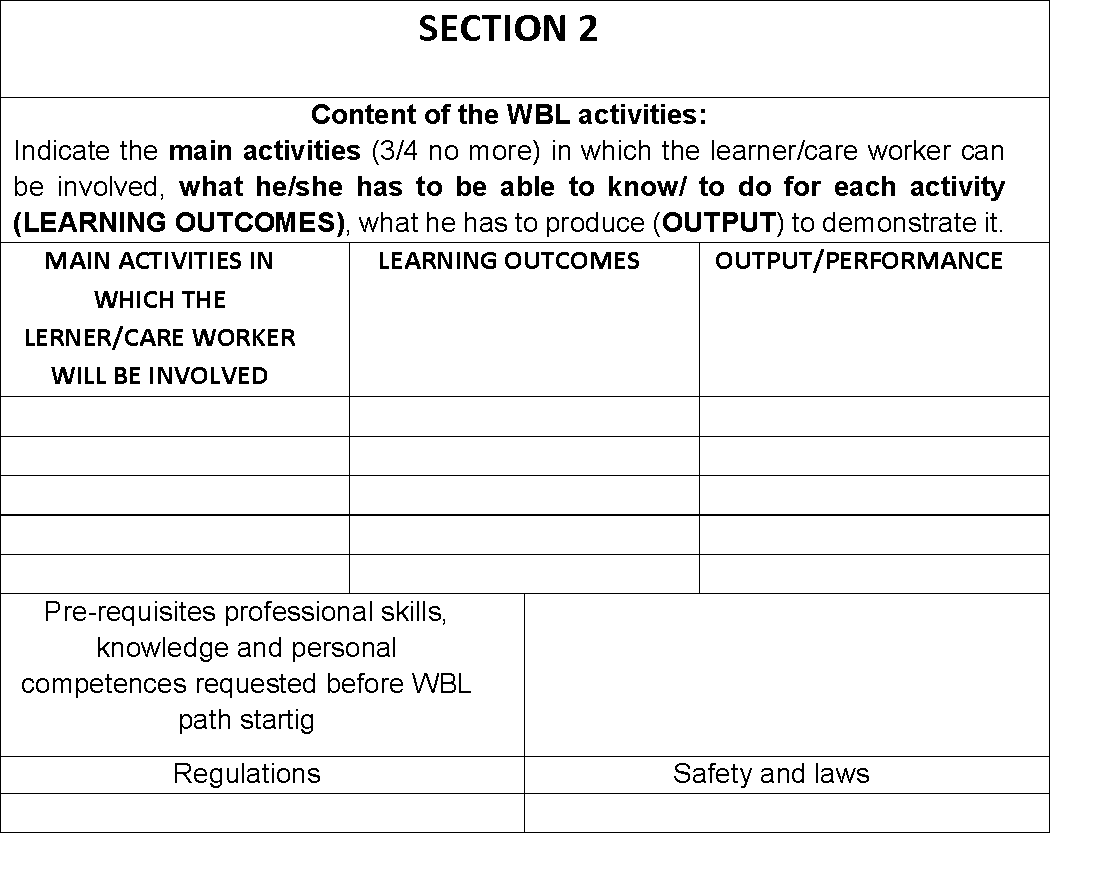 Sesiones de juego de roles
07
Recorrido individualizado WBL Por Italia Salute srl
08
Trabajo en grupo
Procesos
Procesos de trabajo en grupo – Diseño WBL
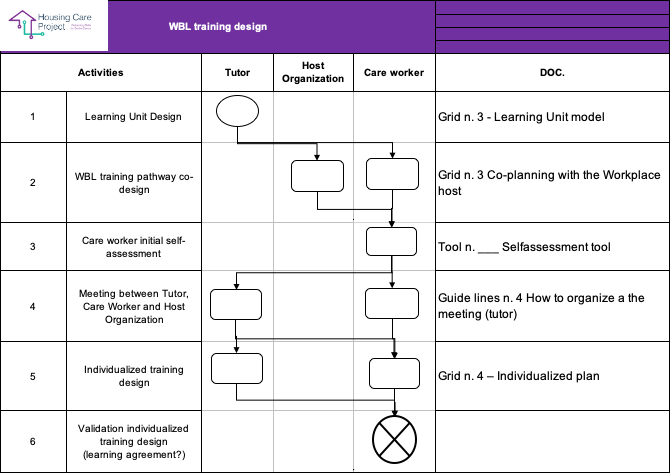 Procesos de trabajo en grupo – Gestión y seguimiento
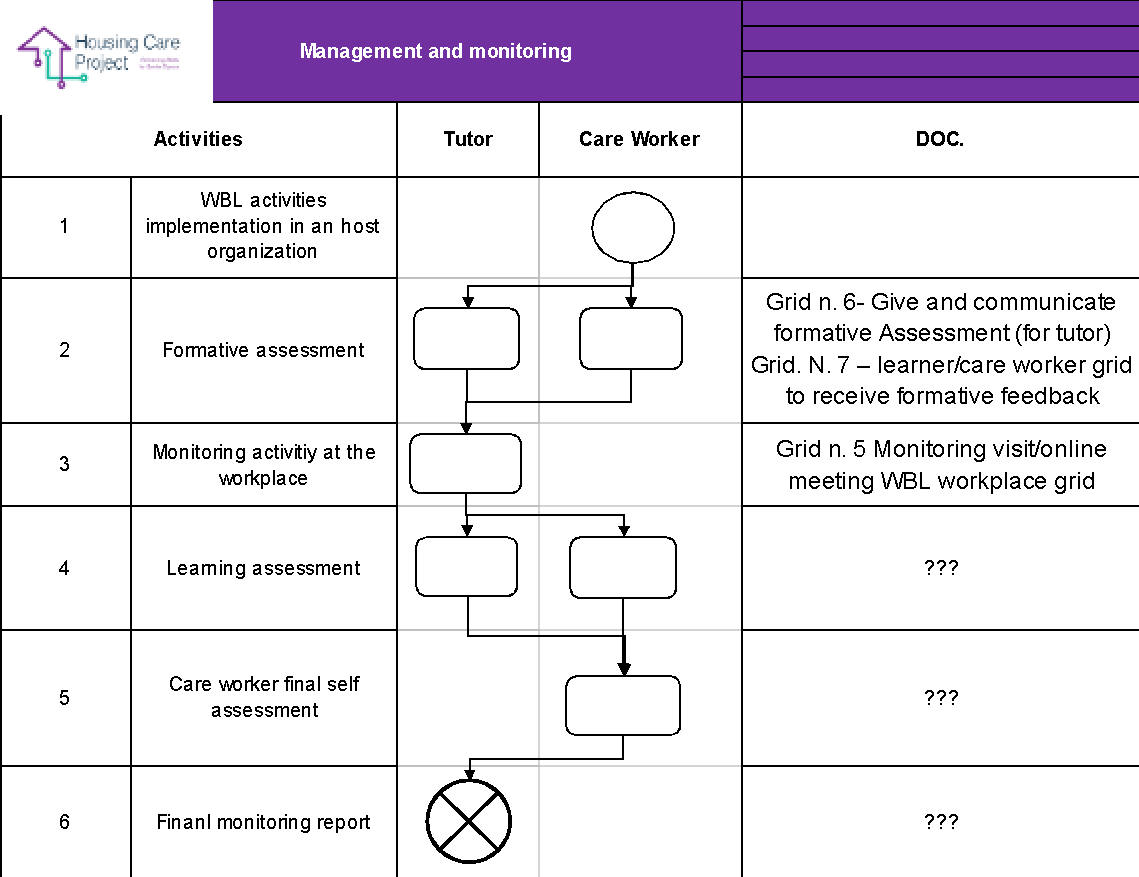 Trabajo en grupo sobre el proceso
Crear dos grupos
El primer grupo trabajará en el proceso de «diseño WBL» y el segundo grupo trabajará en el proceso de «Gestión y seguimiento»
Le proponemos trabajar de acuerdo con los siguientes pasos:
Agregue actividades / tareas que en su opinión faltanDescribir el resultado final del procesoDescriba más en detalle cada actividad/tarea enumeradaConecta los módulos y las herramientas que presentamos a cada actividad/tarea.
Por favor, trabaje directamente en documentos de ExcelDuración: 60 minutos
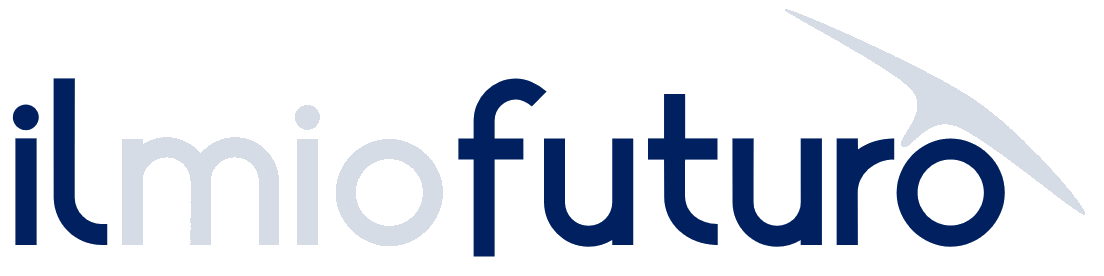 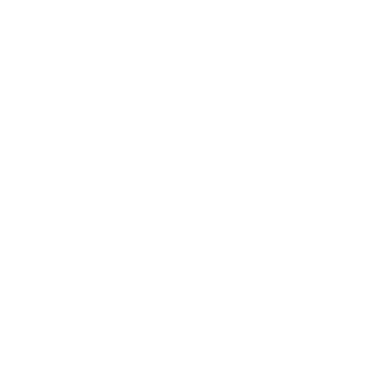 Gracias
﻿www.housingcare.net